Use pronouns correctly
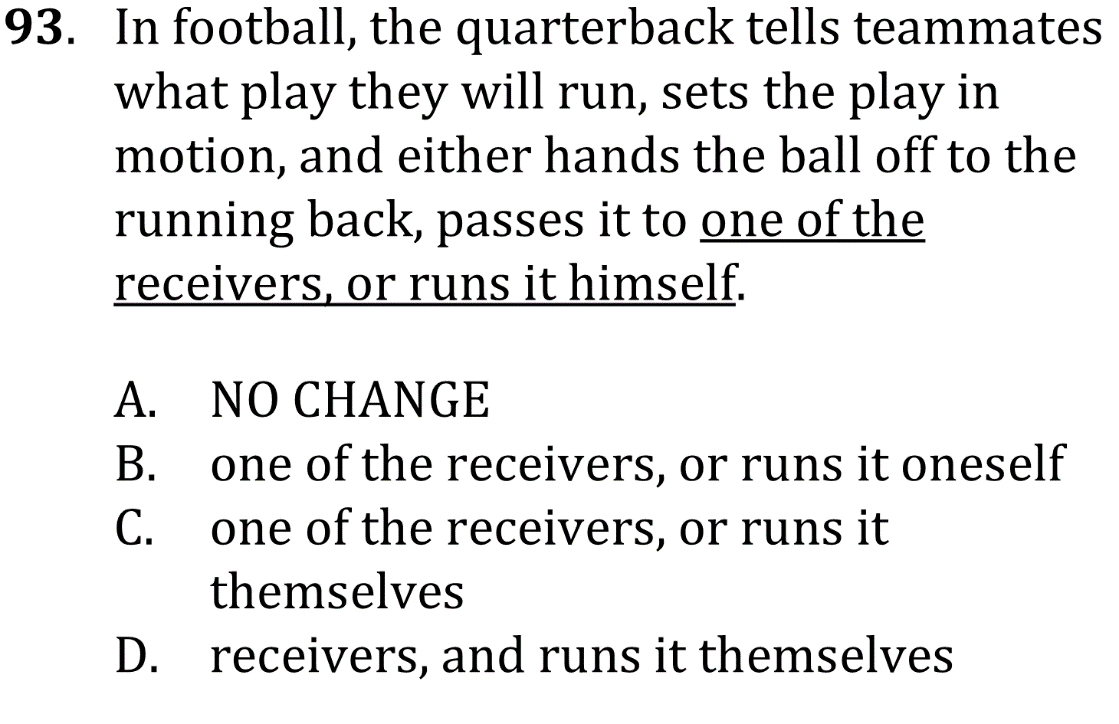 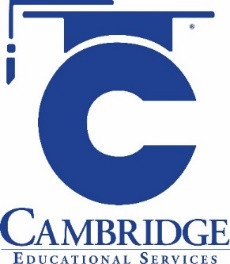 Correctly use reflexive, relative, and possessive pronouns. Level: Advanced. Skill Group: Conventions of Usage.
Use pronouns correctly
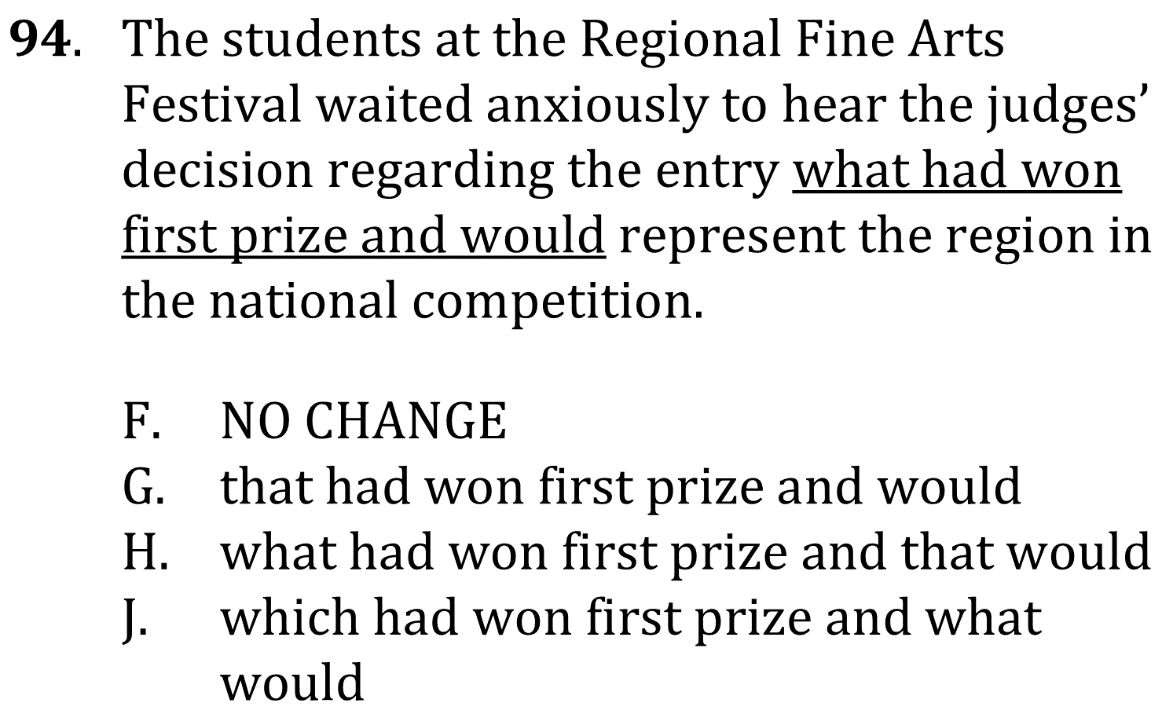 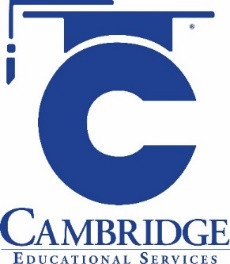 Correctly use reflexive, relative, and possessive pronouns. Level: Advanced. Skill Group: Conventions of Usage.
Use pronouns correctly
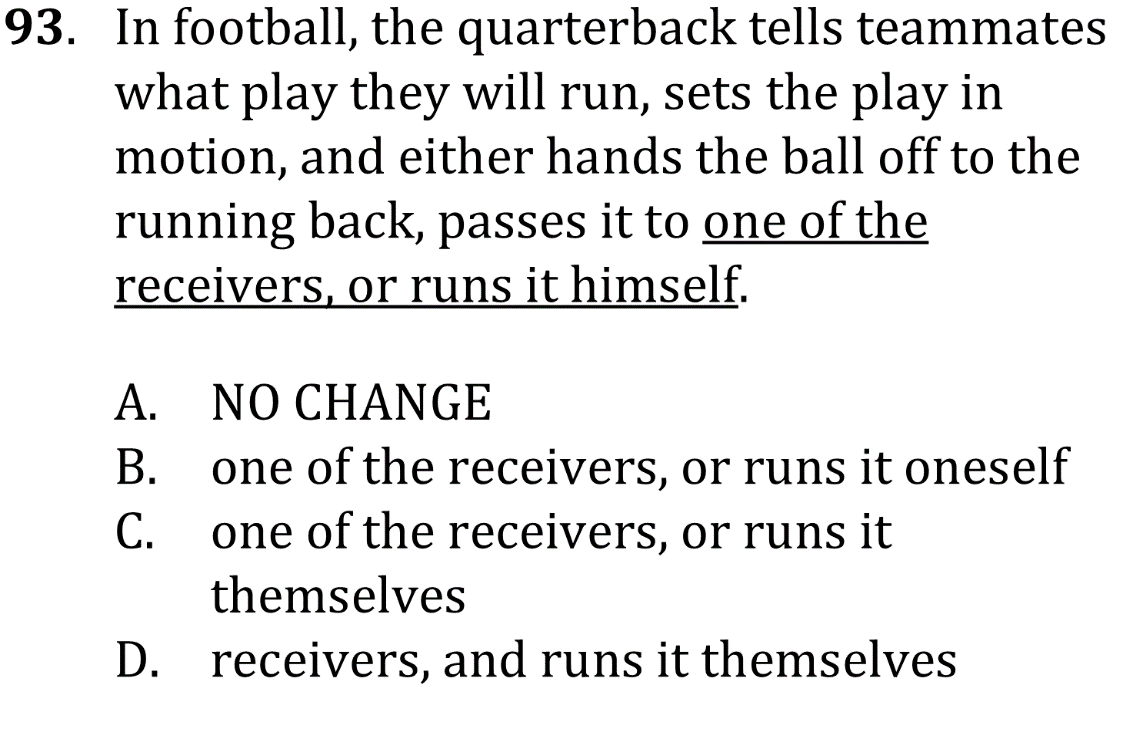 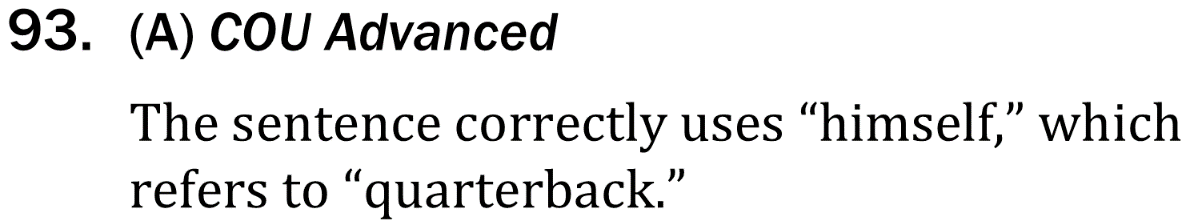 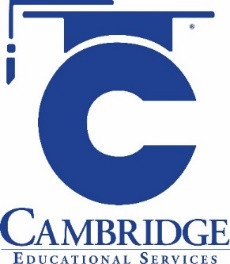 Correctly use reflexive, relative, and possessive pronouns. Level: Advanced. Skill Group: Conventions of Usage.
Use pronouns correctly
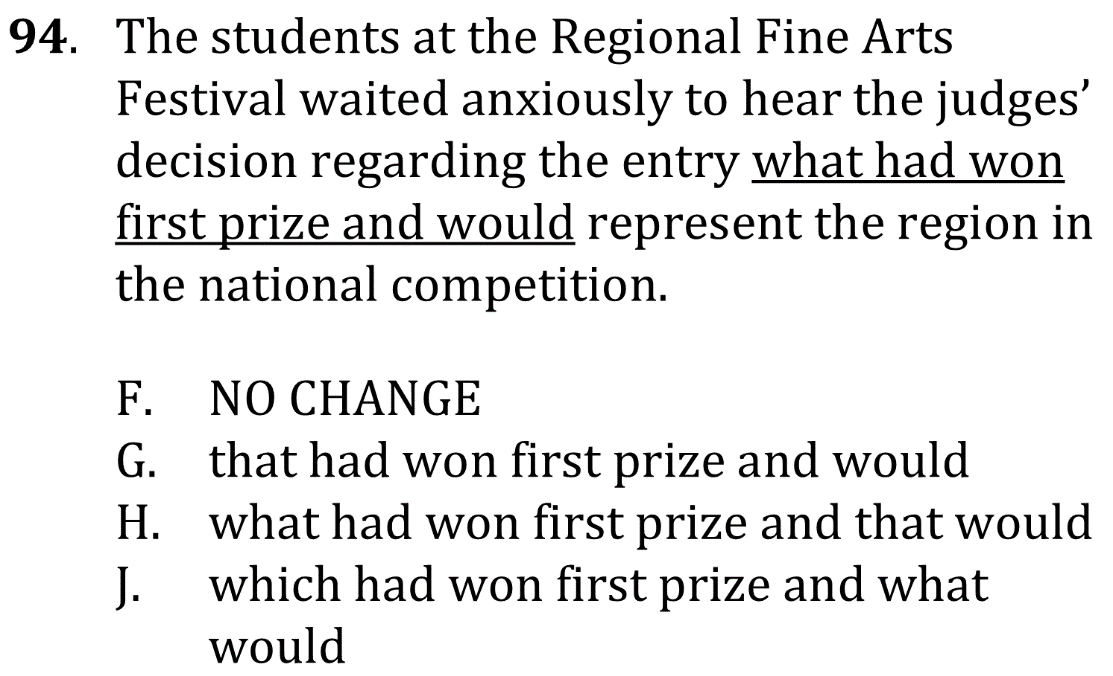 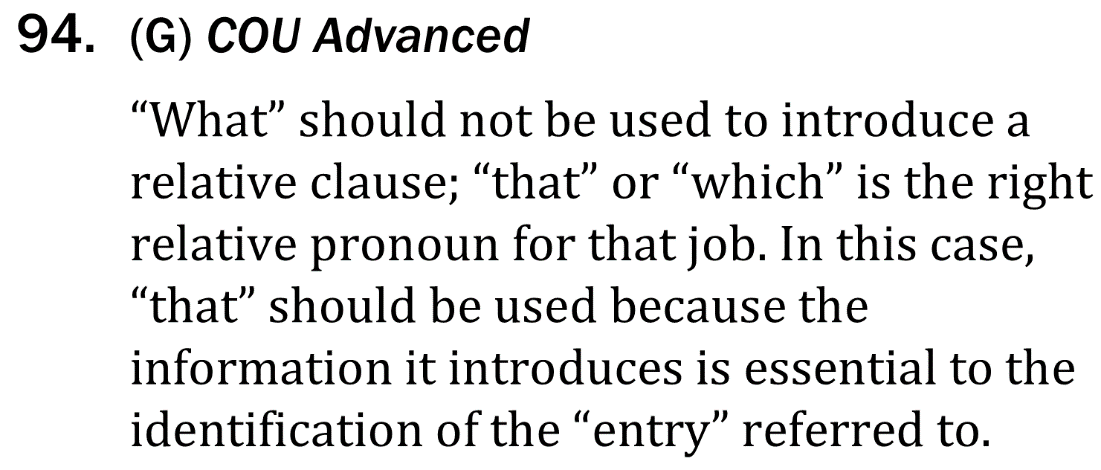 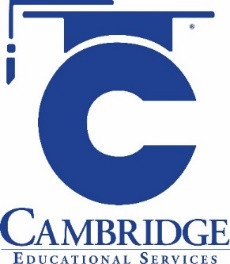 Correctly use reflexive, relative, and possessive pronouns. Level: Advanced. Skill Group: Conventions of Usage.